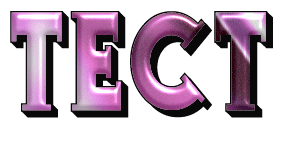 Итоговый тест за 1 полугодие
Вариант 1
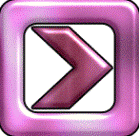 У кого из животных есть мантия
Моллюски
Паукообразные
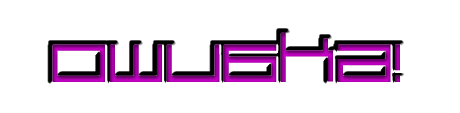 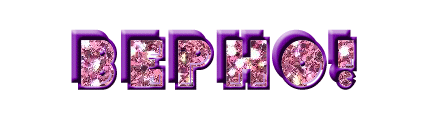 Ракообразные
Черви
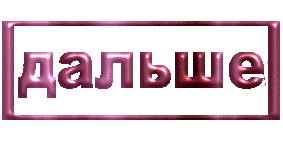 У каких животных личинка проходит стадию куколки
Раки
Жуки
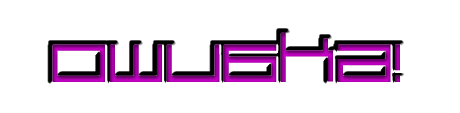 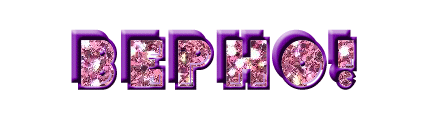 Черви
Пауки
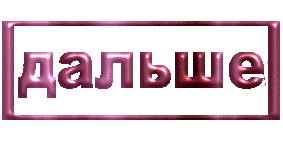 Для кого характерно и бесполое и половое размножение
Речной рак
Планария
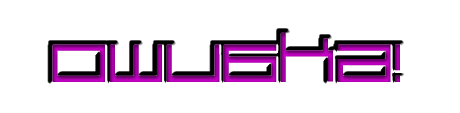 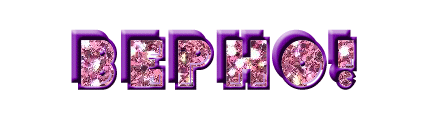 Черный таракан
Инфузория-туфелька
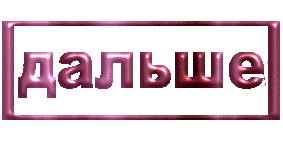 В каком органоиде клетки происходит синтез белка
Рибосома
Хромосома
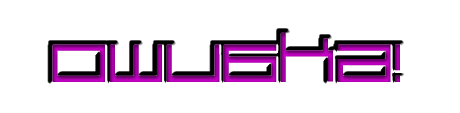 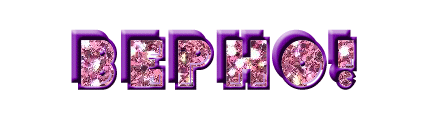 Митохондрия
Лизосома
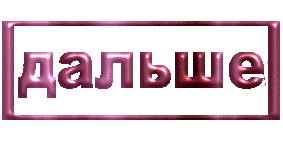 Какая ткань состоит из вытянутых клеток
Соединительная
Эпителиальная
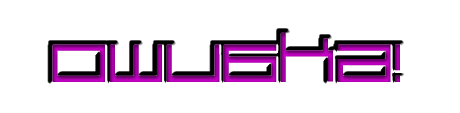 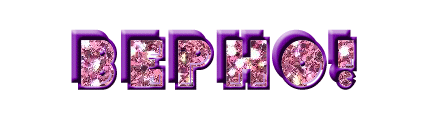 Нервная
Мышечная
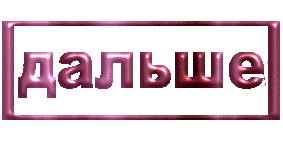 Как называется наука, изучающая поведение животных
Морфология
Этология
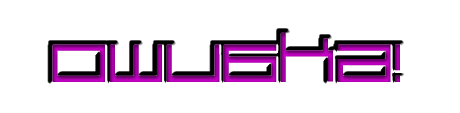 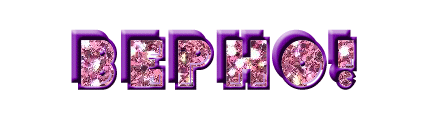 Зоология
Генетика
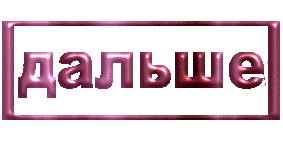 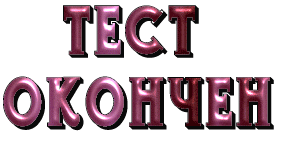 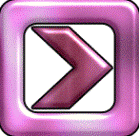